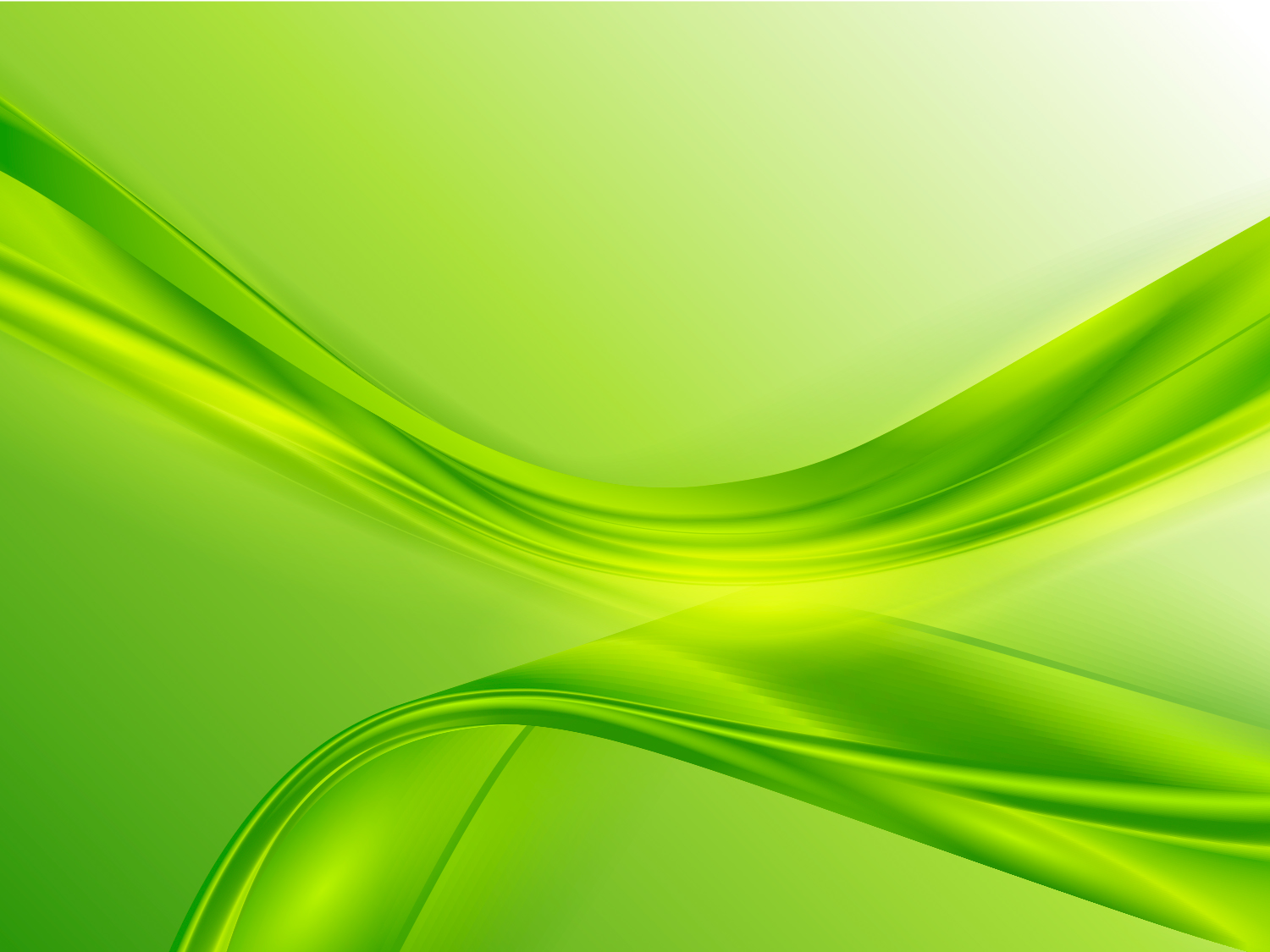 Про аналіз обліку відвідування навчальних занять учнями закладів загальної середньої освіти за І семестр 2017/2018 навчального року
А.І.Сергієнко
головний спеціаліст відділу змісту та якості освіти
Нормативне забезпечення
Закон України «Про освіту»

Порядок ведення обліку дітей шкільного віку та учнів, затверджений Постановою Кабінету Міністрів України від 13.09.2017 № 684 

Наказ МОНУ від 22.12.2009 №1175 «Про вдосконалення контролю за охопленням навчанням дітей і підлітків шкільного віку» (зі змінами від 23.07.2015 №791)
Нормативне забезпечення
МІНІСТЕРСТВО ОСВІТИ І НАУКИ УКРАЇНИ
НАКАЗ
22 грудня 2009 року № 1175
Про вдосконалення контролю за охопленням навчанням дітей і підлітків шкільного віку
Останнi змiни внесено: наказ Мiнiстерства освiти i науки України вiд 23.07.2015 № 791
З метою реалiзацiї державної полiтики щодо забезпечення права дiтей на здобуття повної загальної середньої освiти, на виконання рiшення колегiї Мiнiстерства освiти i науки України вiд 26 серпня 2009 року (протокол № 9/1-2)
НАКАЗУЮ:
1. Мiнiстру освiти i науки Автономної Республiки Крим, начальникам управлiнь освiти i науки обласних, Київської та Севастопольської мiських державних адмiнiстрацiй:
1.1. Забезпечити виконання Інструкцiї з облiку дiтей i пiдлiткiв шкiльного вiку, затвердженої постановою Кабiнету Мiнiстрiв України вiд 12.04.2000 р. № 646 (втратила чинність) .
1.2. Зобов’язати керiвникiв мiсцевих органiв управлiння освiтою та керiвникiв загальноосвiтнiх навчальних закладiв:
1.2.1.Вжити заходiв щодо повного охоплення дiтей та пiдлiткiв шкiльного вiку рiзними формами навчання;
1.2.2. Посилити контроль за вiдвiдуванням учнями навчальних занять.
1.2.3.У разi вiдсутностi учня (ученицI) на заняттях у кожному конкретному випадку з’ясовувати причини, про факт вiдсутностi невiдкладно iнформувати про це батькiв або осiб, якi їх замiнюють;
1.2.4. Здiйснювати облiк i контроль за поведiнкою i навчанням неповнолiтнiх осiб, схильних до правопорушень, вживати дiєвi заходи для залучення їх до навчання; у разi тривалої вiдсутностi на заняттях органiзувати роботу з надання допомоги у засвоєннi навчального матерiалу;
1.2.5. Забезпечити постiйний контроль за неухильним додержанням законодавства України, спрямованого на профiлактику правопорушень та бездоглядностi серед учнiв, якi виховуються у неблагополучних сiм’ях, запобiгання скоєння злочинiв, правопорушень серед неповнолiтнiх..
1.2.6. Спiльно iз психологiчною службою розробити конкретнi заходи з питань попередження правопорушень, профiлактики шкiдливих звичок, формування здорового способу життя.
2. Контроль за виконанням наказу покласти на заступника Мiнiстра Полянського П. Б.
Мiнiстр  І. О. Вакарчук
Кількість пропущених днів за І семестр 2017/2018 н.р.  в середньому на 1 учня
Кількість пропущених днів за І семестр 2017/2018 н.р.  в середньому на 1 учня по хворобі та з поважних причин
Кількість пропущених днів за І семестр 2017/2018 н.р. та 2016/2017 н.р.  в середньому на 1 учня
Кількість пропущених днів в середньому на 1 учня по хворобі
Кількість пропущених днів в середньому на 1 учня з поважних причин
Керівникам закладів загальної середньої освіти
1.Забезпечити дієвий щоденний контроль за відвідуванням навчальних занять учнями та своєчасне подання достовірної інформації  до управління освіти.
Щосереди до 10.00.
2. Провести роз’яснювальну роботу серед батьків учнів про недопустимість самовільного залишення дітей вдома в разі їх поганого самопочуття без виклику лікаря.
Січень – лютий 2018
3. Здійснювати заходи щодо профілактики здорового способу життя, посилити контроль за дотриманням санітарно-гігієнічних вимог.
Постійно 
4. Забезпечити належний температурний режим у приміщеннях та функціонування медичних кабінетів і пунктів.
Постійно